The Final Exam
Tuesday, December 17,  12:25 – 2:25 p.m.
	Last name A – F:  room 1111 Humanities 
	Last name G – Z:  room 3650 Humanities

Covers topics since Midterm (i.e., constraint satisfaction through face detection) only
Closed book
Bring student ID, pencil, eraser, calculator (not on a phone), and 8.5” x 11” sheet with notes on both sides (typed or handwritten)
Covers lecture notes (see updated notes!), readings in textbook, and 2 papers, one on deep learning and one on HMMs

True/False and multiple choice questions (with calculations required)
Constraint Satisfaction
Problem formulation in terms of variables, domains and constraints, constraint graph, depth-first search, backtracking with consistency checking, most constrained variable heuristic, most constraining variable heuristic, least constraining value heuristic, min-conflicts heuristic, min-conflicts algorithm, forward checking algorithm, arc consistency algorithm (AC-3), combining search with CSP inference
CSP
Algorithms
Min-Conflicts
Backtracking (DFS) with consistency checking
Forward checking
Arc consistency (AC-3)
Min-Conflicts Algorithm
Assign to each variable a random value, defining the initial state
while state not consistent do
Pick a variable, var, that has constraint(s) violated
Find value, v, for var that minimizes the total number of violated constraints (over all variables)
var = v
Value selection by min-conflicts heuristic:
choose value that violates the fewest constraints, i.e., hill-climb by minimizing f(n) = total number of violated constraints
Backtracking (DFS) w/ Consistency Checking
Start with empty state
while not all vars in state assigned a value do
Pick a variable (randomly or with a heuristic)
if it has a value that does not violate any constraints
then Assign that value
else
Go back to previous variable and assign it another value
Backtracking (DFS) w/ Consistency Checking
Don’t generate a successor that creates an inconsistency with any existing assignment, i.e., perform consistency checking when node is generated
Successor function assigns a value to an unassigned variable that does not conflict with all current assignments
“backward checking”
Deadend if no legal assignments (i.e., no successors)
Heuristics used with DFS
Most-Constrained Variable (minimum remaining values heuristic)
Choose the variable with the fewest number of consistent values
Most-Constraining Variable (degree heuristic)
Choose the variable with the most constraints on the remaining variables
Least-Constraining Value
Pick the value that rules out the fewest values in the remaining variables
V5
V3
V1
V2
V6
R
V4
G
Forward Checking Algorithm
Initially, for each variable, record the set of all possible legal values for it
When you assign a value to a variable in the search, update the set of legal values for all unassigned variables.  Backtrack immediately if you empty a variable’s set of possible values.
Neural Networks
Perceptron, LTU, activation functions, bias input, input units, output units, Perceptron learning rule, Perceptron learning algorithm, Perceptron convergence theorem, epoch, weight space, input space, linearly separable, credit assignment problem, multi-layer feed-forward networks, hidden units, sigmoid function, ReLU, softmax, back-propagation algorithm, gradient descent search in weight space, stochastic gradient descent, parameter setting using a tuning set, deep learning, convolutional neural networks, pooling
Back-Propagation Algorithm
Initialize the weights in the network (usually random values) 
Repeat until stopping criterion is met  {
   forall p,q in network, ΔWp,q = 0
   foreach example e in training set do  {
	 O = neural_net_output(network, e)   // forward pass
        Calculate error (T - O) at the output units  // T = teacher output
	 Compute Δwj,k for all weights from hidden unit j to output unit k
	 Compute Δwi,j for all weights from input unit i to hidden unit j
         forall p,q in network  ΔWp,q = ΔWp,q + Δwp,q  
          }               
     for all p,q in network  ΔWp,q = ΔWp,q / num_training_examples
    network = update_weights(network, ΔWp,q) 
 }
backward pass
Note:  Uses average gradient for all training examples when updating weights
[Speaker Notes: CLICK EACH SUB]
Back-Prop using Stochastic Gradient Descent (SGD)
Most practitioners use SGD to update weights using the average gradient computed using a small batch of examples, and repeating this process for many small batches from the training set
In extreme case, update after each example
Called stochastic because each small set of examples gives a noisy estimate of the average gradient over all training examples
[Speaker Notes: Path is a little bit less direct, it may take more iterations.
But it allows us to train models on datasets with a lot of rows (100s of thousands or more).
It also allows us to update our models easily. With each new training record, compute the gradient that that point creates, and move!]
CNNs are an extension of traditional multi-layer, feed-forward networks that incorporate 4 key ideas:
Use of many layers
Learn a hierarchy of features
Local “receptive fields”/filters and local connections
Layers are not completely connected
Want translation-invariant and distortion-invariant local features
Shared weights
Pooling
The image filtering operation defined as


is very similar to the Convolution operation defined as



In CNN’s, f corresponds to the inputs from the layer below and g corresponds to the weights
So, CNN’s will learn a set of filters!
Why are they called “Convolutional” NNs?
Credit: K. Grauman
Convolution Layers
Learn “filters” (i.e., weights) that process small regions of the layer below it and compute “features” at many spatial positions
Example:  32 x 32 x 3 input RGB image, and receptive field (filter size):  5 x 5
Each unit in the Conv layer will have weights connected to a 5 x 5 x 3 region in the input layer, with 5*5*3 = 75 weights
Can have multiple units associated with a given receptive field in order to compute multiple features at each position
“Stride” parameter defines shift amount
CNN Architecture
Convolutions + ReLU
Convolutions + ReLU
Max pooling
Max pooling
Support Vector Machines
Maximum margin, definition of margin, kernel trick, support vectors, slack variables
Maximum Margin
x
y
f
f(x, w, b) = sign(wT x + b)
denotes +1
denotes -1
The maximum margin linear classifier is the linear classifier with the maximum margin
This is the simplest kind of SVM (Called an LSVM)
Support Vectors are those data points that the margin pushes against
Linear SVM
Margin = distance from decision line to closest support vector
Learning Maximum Margin with Non-Linearly-Separable Data
Given guess of w , b we can
Compute sum of distances of points to their correct zones
Compute the margin width
Assume N examples, each (xk, yk) where yk = +1 / -1
M =
ε11
ε2
wx+b=1
ε7
wx+b=0
wx+b=-1
“slack variables”
What should our optimization criterion be?

Minimize
How many constraints will we have?  2N
What should they be?
wTxk + b ≥ +1 - εk  if yk = +1
wTxk + b ≤ -1 + εk  if yk = -1
εk ≥ 0 for all k
The Kernel Trick for Dealing with Non-Linearly-Separable Data
The data is linearly separable in the new space, so use a linear SVM in the new space
The Kernel Trick: Preprocess the data, mapping x into a higher dimensional space, z = Φ(x)
x=0
wT Φ(x) + b = +1
Dual formulation of the optimization problem depends on the input data only in dot products of the form: 
Φ(xi)T · Φ(xj)   where xi and xj are two examples
We can compute these dot products efficiently for certain types of Φ’s where K(xi, xj) = Φ(xi)T · Φ(xj)
Example:


	Φ(xi)T · Φ(xj) = (xiT · xj)2 = K(xi , xj )

Since the data only appears as dot products, we do not need to map the data to higher dimensional space (using Φ(x) ) because we can use the kernel function K instead
Probabilistic Reasoning
Random variable, mutually exclusive, prior probability, 3 axioms of probability, joint probability, conditional probability, posterior probability, full joint probability distribution, degrees of freedom, summing out, marginalization, normalization, product rule, chain rule, conditionalized version of chain rule, Bayes’s rule, conditionalized version of Bayes’s rule, addition/conditioning rule, independence, conditional independence, naïve Bayes classifier as a Bayesian network, Add-1 smoothing, Laplace smoothing
Summary of Important Rules
Conditional Probability:  P(A|B) = P(A,B)/P(B)
Product rule:  P(A,B) = P(A|B)P(B)
Chain rule:  P(A,B,C,D) = P(A|B,C,D)P(B|C,D)P(C|D)P(D)
Conditionalized version of Chain rule:  
		P(A,B|C) = P(A|B,C)P(B|C)
Bayes’s rule:  P(A|B) = P(B|A)P(A)/P(B)
Conditionalized version of Bayes’s rule:  
		P(A|B,C) = P(B|A,C)P(A|C)/P(B|C)
Addition / Conditioning rule:  P(A) = P(A,B) + P(A,¬B) 
P(A) = P(A|B)P(B) + P(A|¬B)P(¬B)
Naive Bayes Classifier Testing Phase
For a given test instance defined by X1=v1, …, Xn=vn, compute




Assumes all evidence variables are conditionally independent of each other given the class variable
Robust because it gives the right answer as long as the correct class is more likely than all others
Class variable
Evidence variable
Bayesian Networks
Bayesian network DAG, conditional probability tables, space saving compared to full joint probability distribution table, conditional independence property defined by a Bayesian network, inference by enumeration from a Bayesian network, naïve Bayes classifier as a Bayesian network
Conditional Independence in Bayes Nets
A node is conditionally independent of its       non-descendants, given its parents
A node is conditionally independent of all other nodes, given its “Markov blanket” (i.e., its parents, children, and children’s parents)
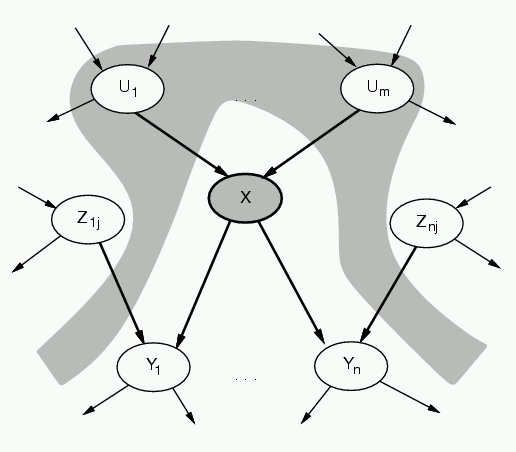 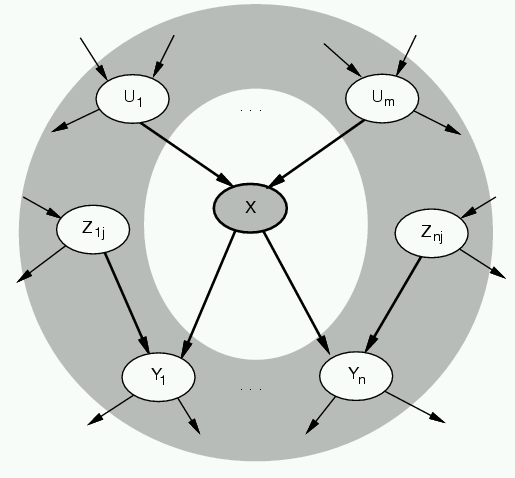 Computing with Bayes Net
M
P(M) = 0.6
S
P(S) = 0.3
P(R|M) = 0.3
P(R|¬M) = 0.6
P(L|M,S) = 0.05
P(L|M,¬S) = 0.1
P(L|¬M,S) = 0.1
P(L|¬M, ¬S) = 0.2
L
R
P(T|L) = 0.3
P(T|¬L) = 0.8
T
Apply the Chain Rule + conditional independence!
P(T, ¬R, L, ¬M, S)
= P(T | ¬R, L, ¬M, S) * P(¬R, L, ¬M, S) 
= P(T |  L) *  P(¬R, L, ¬M, S)
= P(T |  L) *  P(¬R | L, ¬M, S) * P(L, ¬M, S)
= P(T |  L) *  P(¬R | ¬M) * P(L, ¬M, S)
= P(T |  L) *  P(¬R | ¬M) * P(L | ¬M, S) * P(¬M, S)
= P(T |  L) *  P(¬R | ¬M) * P(L | ¬M, S) * P(¬M | S) * P(S)
= P(T |  L) *  P(¬R | ¬M) * P(L | ¬M, S) * P(¬M) * P(S)
“Inference by Enumeration” Algorithm
Computing any conditional probability:
P( Some variables | Some other variable values )
Speech Recognition
Phones, phonemes, speech recognition using Bayes’s rule, language model, acoustic model, bigram model, trigram model, first-order Markov assumption, probabilistic finite state machine, first-order Markov model, state transition matrix, π vector, computing conditional probabilities from a Markov model, hidden Markov model, observation likelihood matrix, computing joint probabilities and conditional probabilities from an HMM by enumeration
Signal  = observation sequence
 Words  = sequence of words
 Best match metric: 
 Bayes’s rule:                           observation likelihood	                 prior                        	      (acoustic model)	     	             (language model)
1st-Order  Markov  Model
Markov Model M = (A, π) consists of

Discrete set of states, s1, s2, …, sN
π vector, where πi = P(q1=si)
State transition matrix, A = {aij} 
	where aij = P(qt+1=sj | qt=si )

The state transition matrix is fixed a priori and describes probabilities associated with a (completely-connected) graph of the states
HMM  Summary
An HMM contains 2 types of information:
Hidden states:  s1, s2, s3, …
Observable states
In speech recognition, the vector quantization values in the input sequence, O = o1, o2, o3, …

An HMM, λ = (A, B, π), contains 3 sets of probabilities: 
π vector, π = (πi)

State transition matrix, A = (aij) 
	where aij = P(qt = si | qt-1 = sj)

Observation likelihood matrix, B = bj(ok) = P(yt = ok | qt = sj)
Nothing on Forward algorithm, Viterbi algorithm, Forward-Backward algorithm, Siri, particle filters, tracking in video
Face Detection
Viola-Jones face detection algorithm, boosting ensemble learning, weak classifier, decision stump, weighted-majority classifier, AdaBoost algorithm
Viola-Jones Algorithm
Compute lots of very simple features
Efficiently choose the best features
Each feature is used to define a “weak classifier” (aka “decision stump”)
Combine weak classifiers into an ensemble classifier based on boosting (AdaBoost)
Learn multiple ensemble classifiers and “cascade” them together to improve classification accuracy and speed
AdaBoost  Algorithm
Given a set of training windows labelled +1 or -1, initially give equal weight to each training example
Repeat T times
Select best weak classifier (decision stump) (i.e., one with minimum total weighted error on all training examples)
Increase weights of the examples misclassified by current weak classifier

Each round greedily selects the best feature (i.e., decision stump) given all previously selected features and weighted training examples
Final classifier combines the weak classifiers by their weighted-majority class
Viola-Jones Cascaded Classifier
50%
20%
2%
IMAGE
WINDOW
5 Features
20 Features
FACE
1 Feature
F
F
F
NON-FACE
NON-FACE
NON-FACE
A T=1 feature classifier achieves 100% detection rate and about 50% false positive rate
A T=5 feature classifier achieves 100% detection rate and 40% false positive rate (20% cumulative)
using data from previous stage
A T=20 feature classifier achieve 100% detection rate with 10% false positive rate (2% cumulative)
QUIZ
What are the names of the female AI robots in the following movies: 
 
Ex Machina
	Ava
I, Robot
	Viki
Her
	Samantha
Blade Runner
	Pris
[Speaker Notes: Golden era of AI.  Excitement,]
QUIZ
What female robot started a robot revolution by creating the Zeroth law  (i.e., a robot may not harm humanity or, by inaction, allow humanity to come to harm) ?

		Viki  (I, Robot)
QUIZ
This AI was made by uploading a dying man’s brain to a quantum computer, but it could never prove it was conscious 

	Answer:  Will Caster 					Transcendence (2014)
“The One Hundred Year Study on Artificial Intelligence … is a long-term investigation of the field of AI and its influences on people, their communities, and society.”
https://ai100.stanford.edu/sites/default/files/ai_100_report_0831fnl.pdf